Эффективность школьного образования и заработная плата учителя
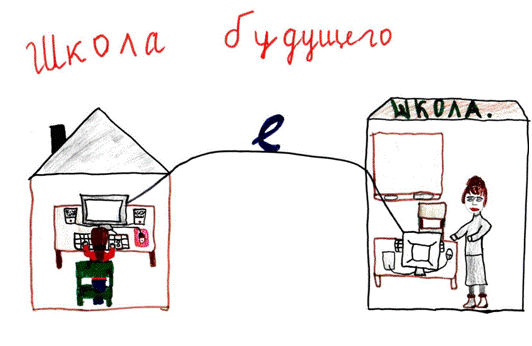 Т.Л. Клячко,
Е.М. Авраамова,
Д.М.Логинов
ЦЭНО РАНХиГС
tlk@rane.ru
НИУ ВШЭ
8 апреля 2014 г.
Эффективность образования
Конечные результаты образования:
Когнитивные
Социальные
Экономические
На федеральном уровне
На региональном и муниципальном;
На уровне школы
В восприятии – учителей, родителей, учеников
Бюджетная (ресурсная) эффективность
Расходы на образование – номинальные и реальные (с учетом инфляции), млрд. руб.
Консолидированный бюджет на образование
Объем платных услуг образования
Эффективность школы, учителя
Результаты
Е
* D
К
В
А
F
*С
0
A’
F’
В’
Затраты (зарплата)
Условия эффективного контракта в социальной сфере
Указ №1  Президента Российской Федерации Б.Н. Ельцина, 1991 г.
Зарплата учителя – 100% от средней по экономике
Зарплата преподавателя вуза – 200% от средней по экономике
Соответствие квалификации работника и его представлений о базовых обязательствах в рамках контракта ожиданиям общества и заказчика
Соответствие	 вознаграждения уровню, позволяющему работнику сосредоточиться на реализации основного контракта, и соответствующему его ожиданиям
 Обеспечение условий для восстановления профессионального сообщества и профессиональной морали
Новая система оплаты труда (НСОТ)
Насколько значимыми являются разные стимулы качественной и добросовестной работы? Мнение учителей (2011 г.)
6
Допускалось несколько ответов
Эффективный контракт с учителями (2011 г.)
Мониторинг эффективности
Субъекты Российской Федерации:
Свердловская область
Воронежская область
Ивановская область
Отбор регионов на основе  классификации, предложенной
Н. Зубаревич
Эмпирической базой исследования выступили результаты 
глубинных интервью с директорами учреждений общего образования (37 интервью),
личного анкетирования учителей (3200 респондентов), 
личного анкетирования представителей домохозяйств, имеющих в своем составе школьников (3050 респондентов).
Карта методов мониторинга
Средняя заработная плата учителей и ее отношение к средней заработной плате в соответствующем регионе, тыс. руб.,%
Зарплата учителей
Отношение к средней зарплате по региону
«Как за последний год изменился уровень Вашего материального положения?», %
«Как изменилась Ваша зарплата за последний год?» %
«Как в самое последнее время изменялась почасовая нагрузка учителей, определяющая размер их заработной платы (без учета стимулирующей надбавки)?», %
Динамика базовой почасовой нагрузки учителей разных типов школ, %
«Какую долю в Вашей заработной плате за прошлый месяц составила стимулирующая надбавка?», %
«Насколько справедлива установленная в Вашей школе система стимулирующих надбавок?», %
«Приходится ли Вам подрабатывать, помимо Вашей работы в школе?», %
Влияние отдельных факторов, по мнению учителей, на повышение их заработной платы (в школах респондентов), %
Выполнение задач школьного образования школами, в которых учатся их дети, в представлениях родителей, % по строке
Достаточность, по мнению родителей, школьной подготовки для сдачи ГИА и ЕГЭ на высокие баллы, %
Оценка положения учителей и динамики их оплаты труда родителями школьников, %
Расчет расходов по заработной плате для школ Москвы
Расчет расходов по заработной плате для школ Москвы
Спасибо за внимание!